Figure 4. (A) The frequency of TRITs and RITs near the terminal regions of M. tuberculosis (EMBL accession: AE000516) ...
Nucleic Acids Res, Volume 39, Issue 14, 1 August 2011, Pages 5845–5852, https://doi.org/10.1093/nar/gkr168
The content of this slide may be subject to copyright: please see the slide notes for details.
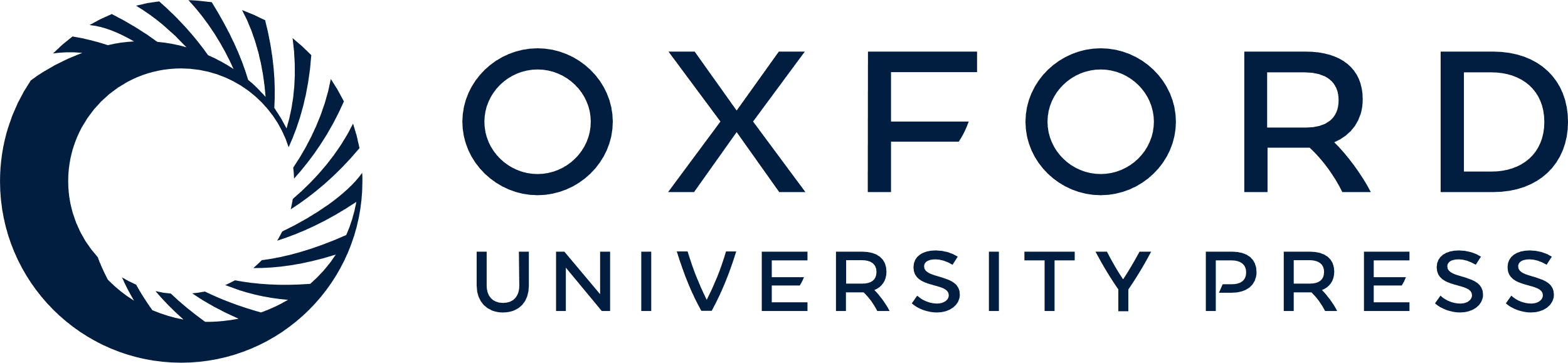 [Speaker Notes: Figure 4. (A) The frequency of TRITs and RITs near the terminal regions of M. tuberculosis (EMBL accession: AE000516) genic features. (B) The distribution of structural stability derived P-values for the most significant M. tuberculosis terminal regions coloured by TRIT (red), RIT (black) or unclassified (blue). (C) The secondary structure and sequence conservation of the TRIT motif as displayed by R2R (27). (D&E) Sequence logos generated for the 5′ (D) and 3′ (E) halves of an alignment of the 147 copies of TRIT in the M. tuberculosis genome.


Unless provided in the caption above, the following copyright applies to the content of this slide: © The Author(s) 2011. Published by Oxford University Press.This is an Open Access article distributed under the terms of the Creative Commons Attribution Non-Commercial License (http://creativecommons.org/licenses/by-nc/2.5), which permits unrestricted non-commercial use, distribution, and reproduction in any medium, provided the original work is properly cited.]